Eredményeink
2020/2021-es tanév
2.B
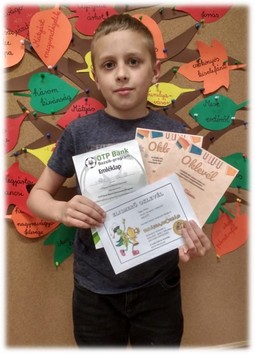 Nagy Dénes
- Tudásbajnokság ARANY fokozata
    olvasás, szövegértés tantárgyból
- országos őszi olvasóverseny                2. helyezés
- országos téli olvasóverseny                7. helyezés
- labdarúgás
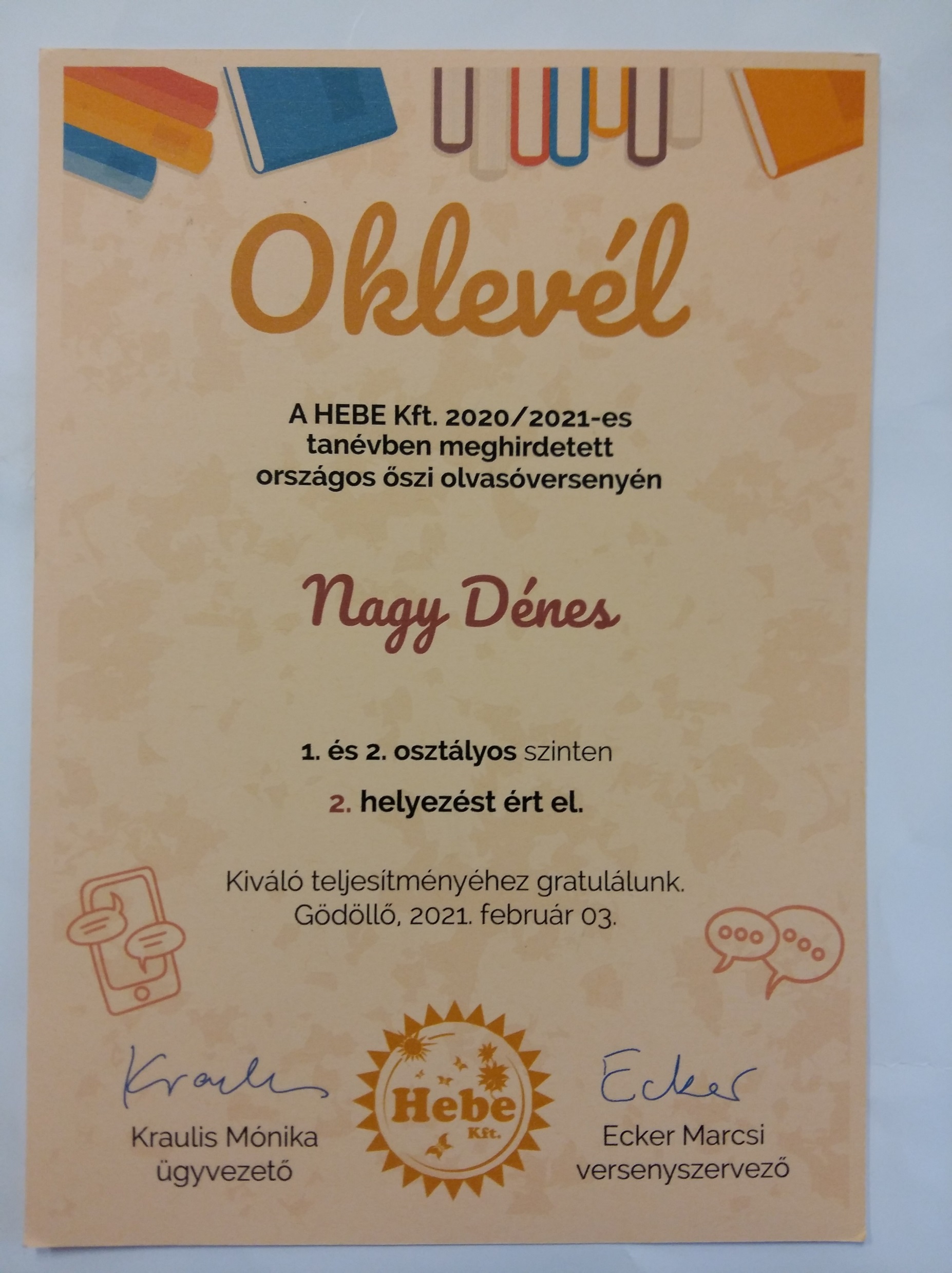 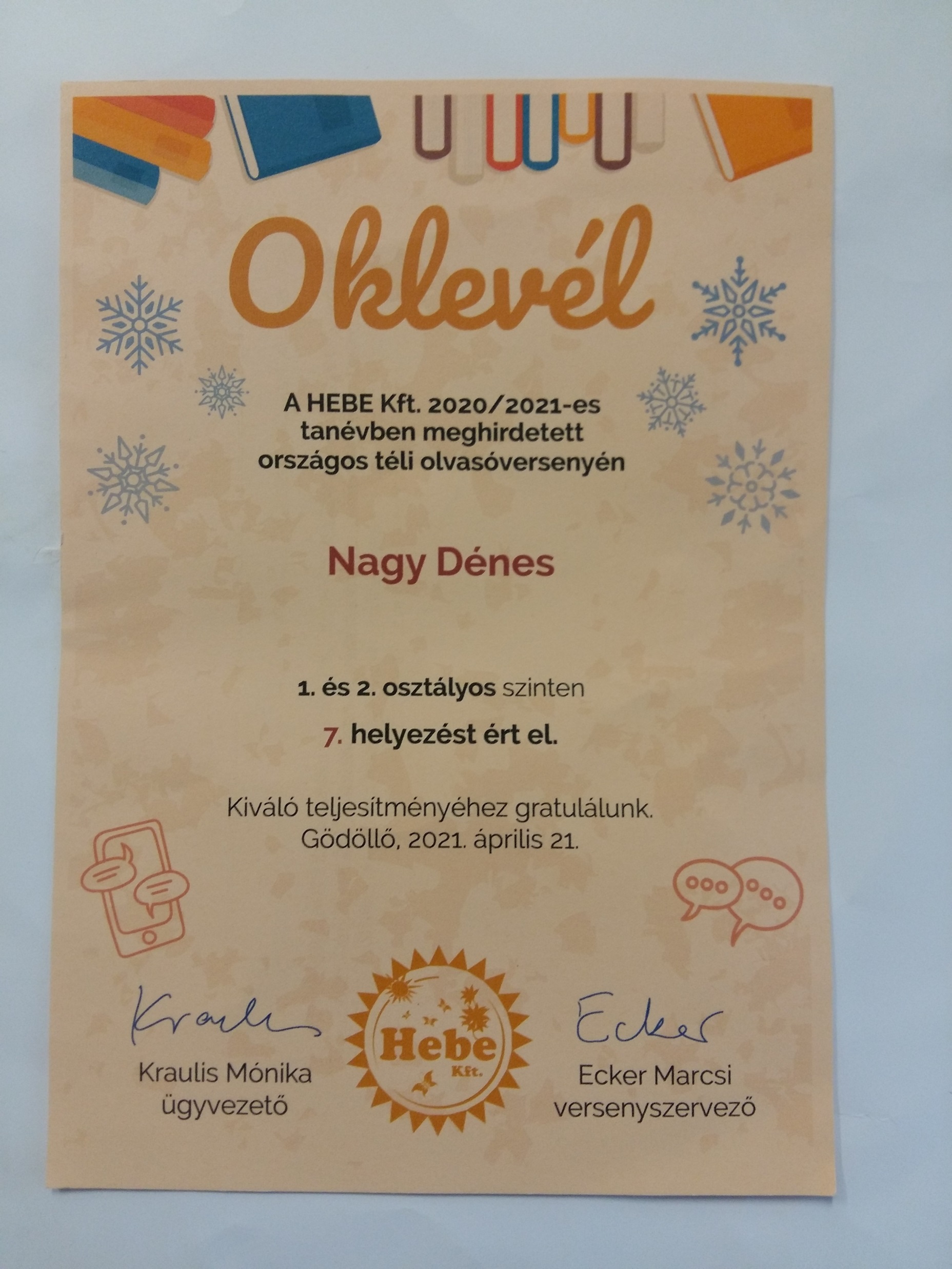 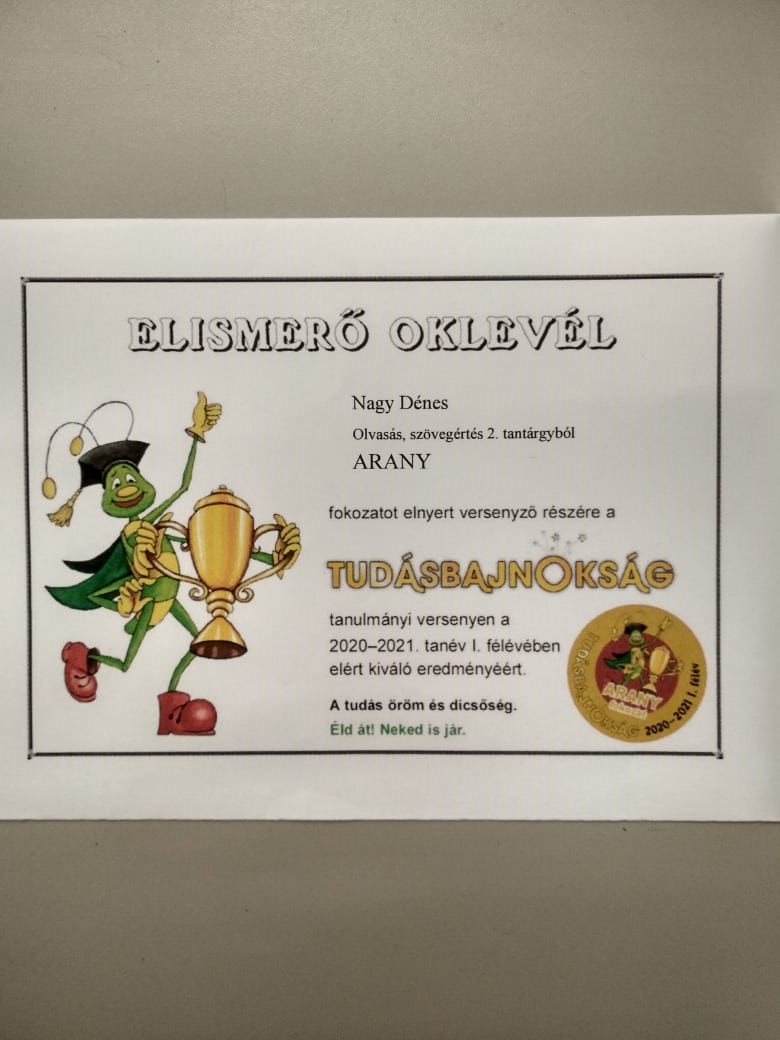 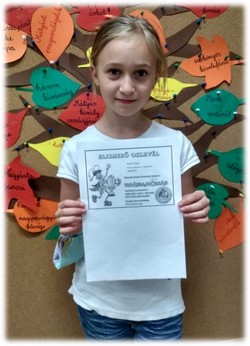 Szabó Panna
Tudásbajnokság ARANY fokozata
környezetismeret tantárgyból
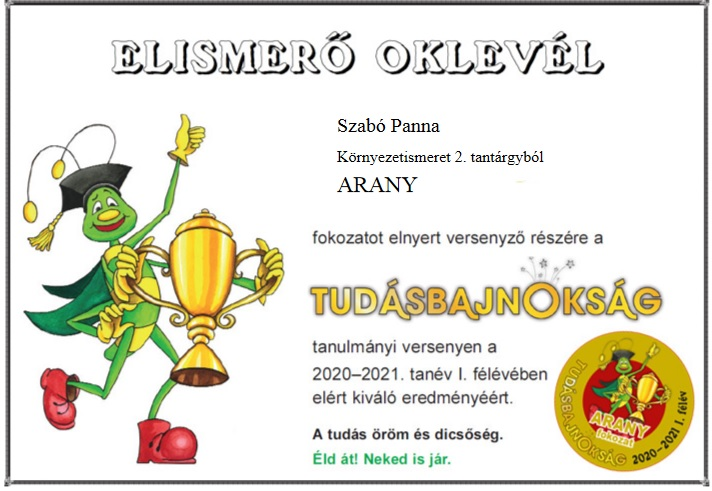 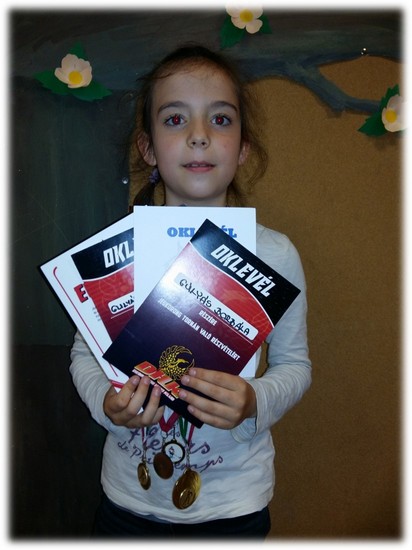 Gulyás Borbála Sára
jégkorong
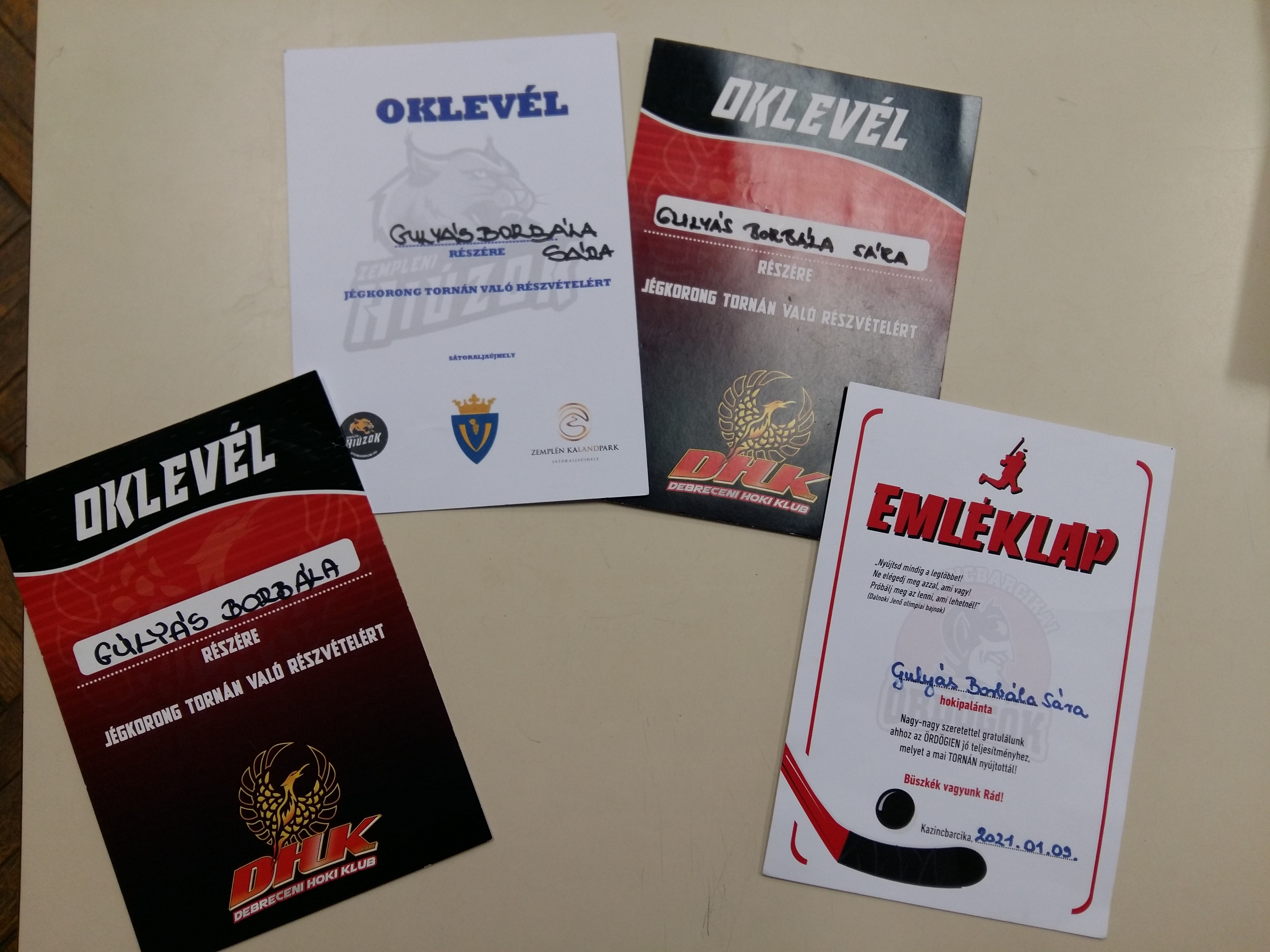 Kocsár Jázmin
Akrobatikus rock and roll
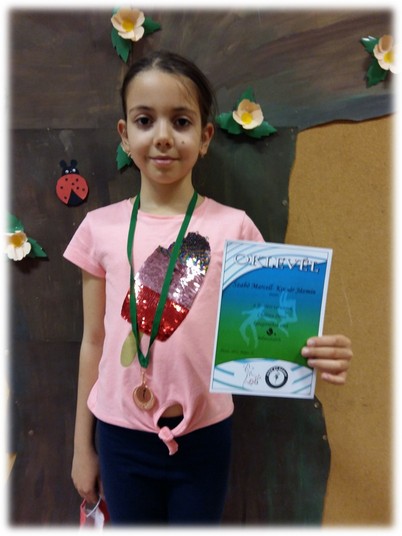 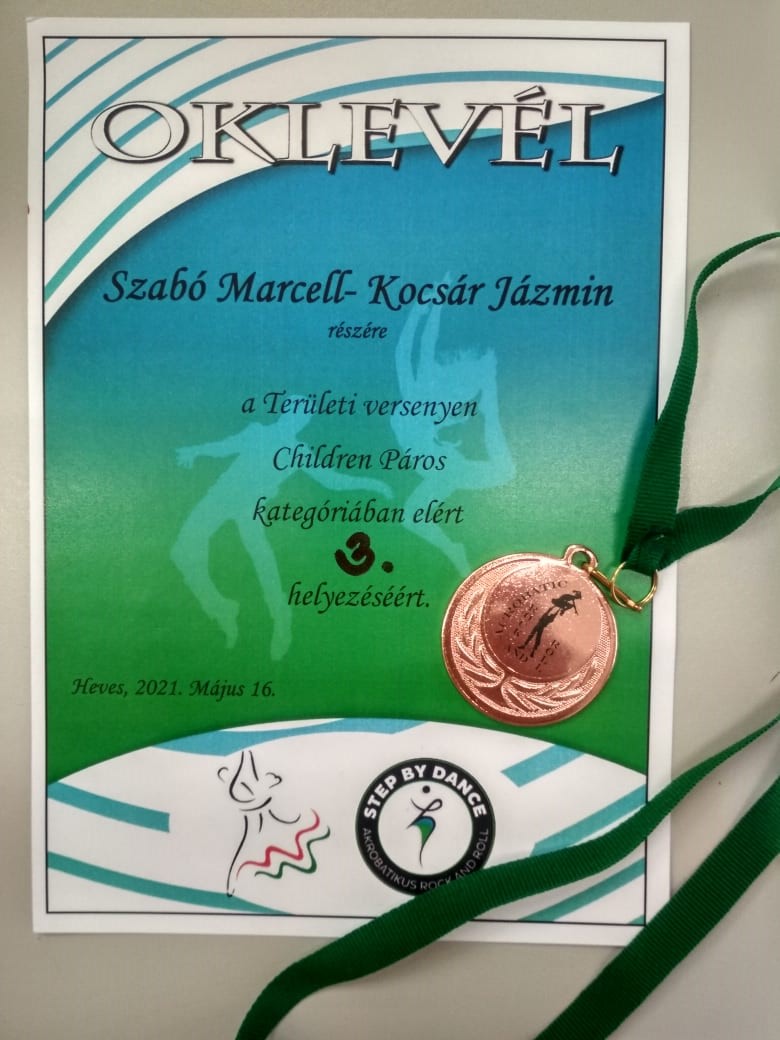 Hermann Dóra
szertorna
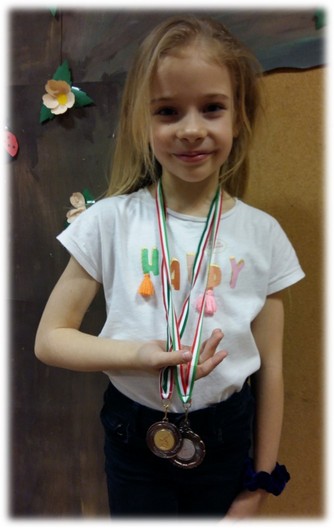 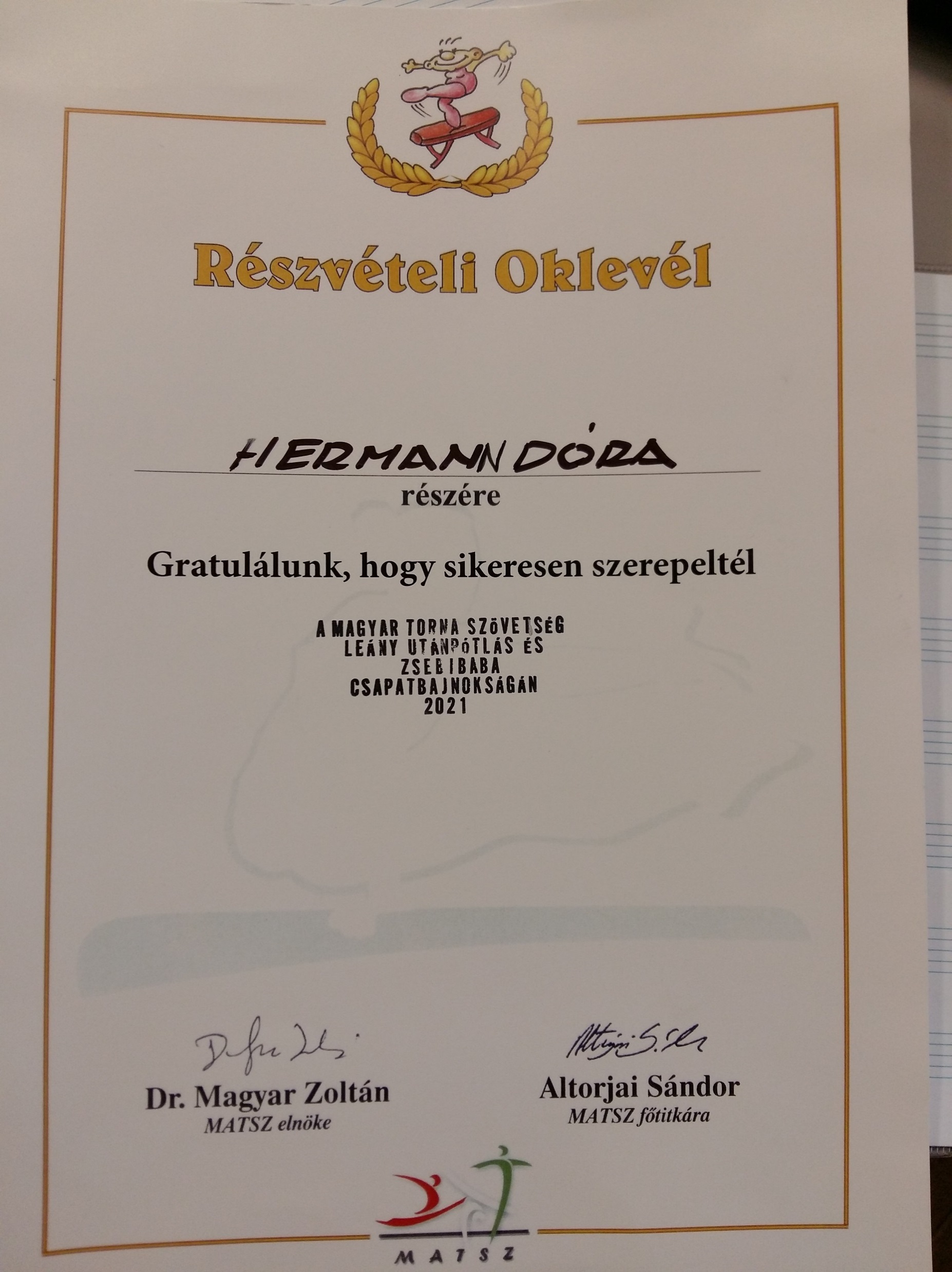 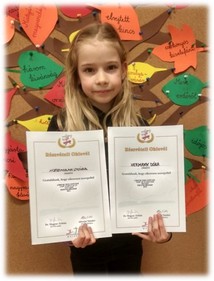 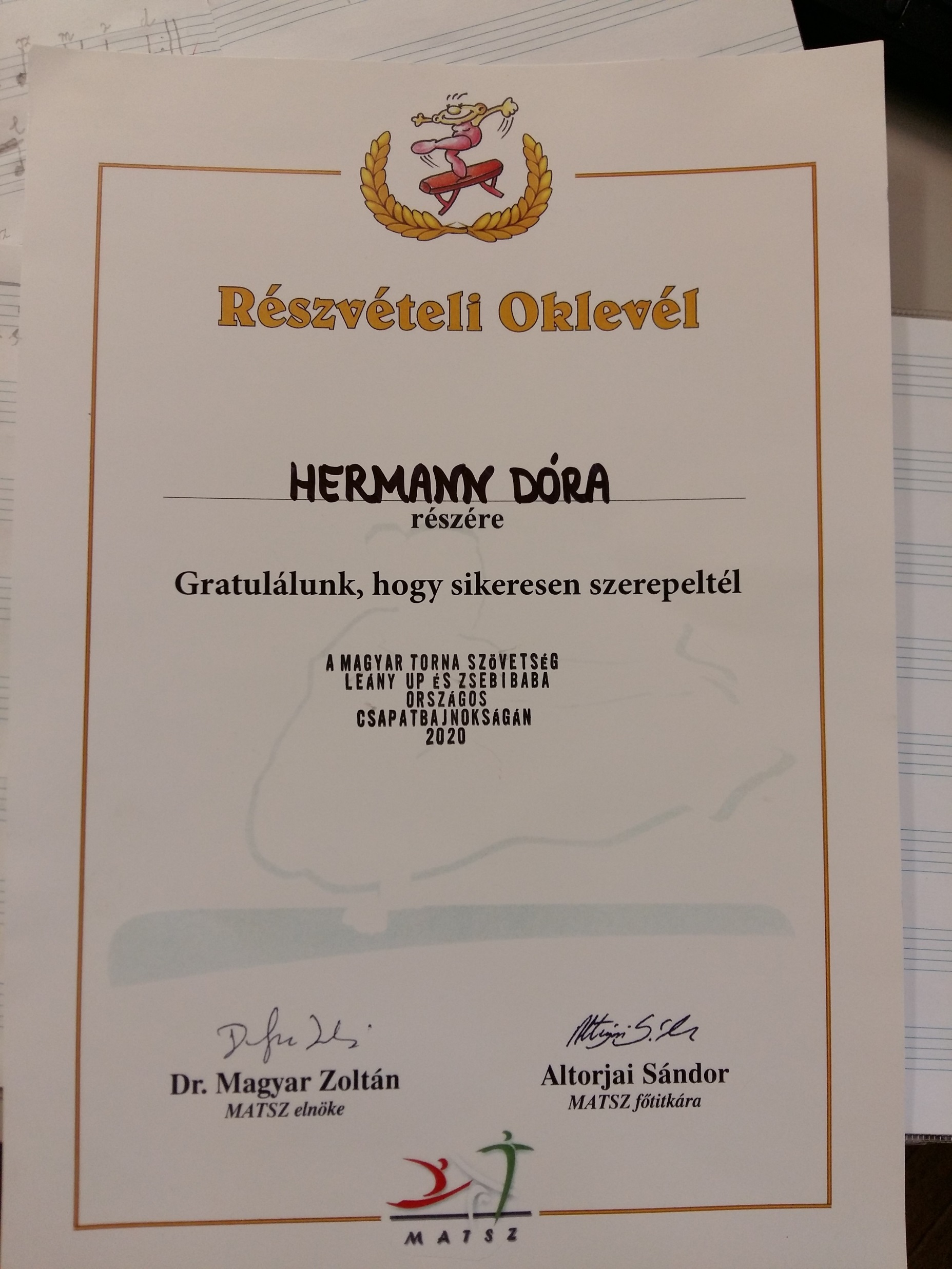 Telenkai Kira
Challenge Aerobik
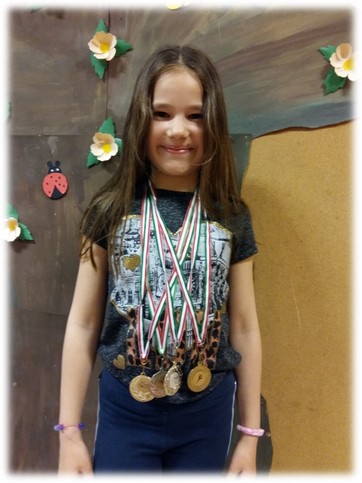 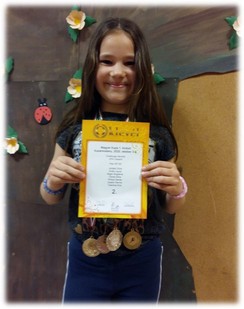 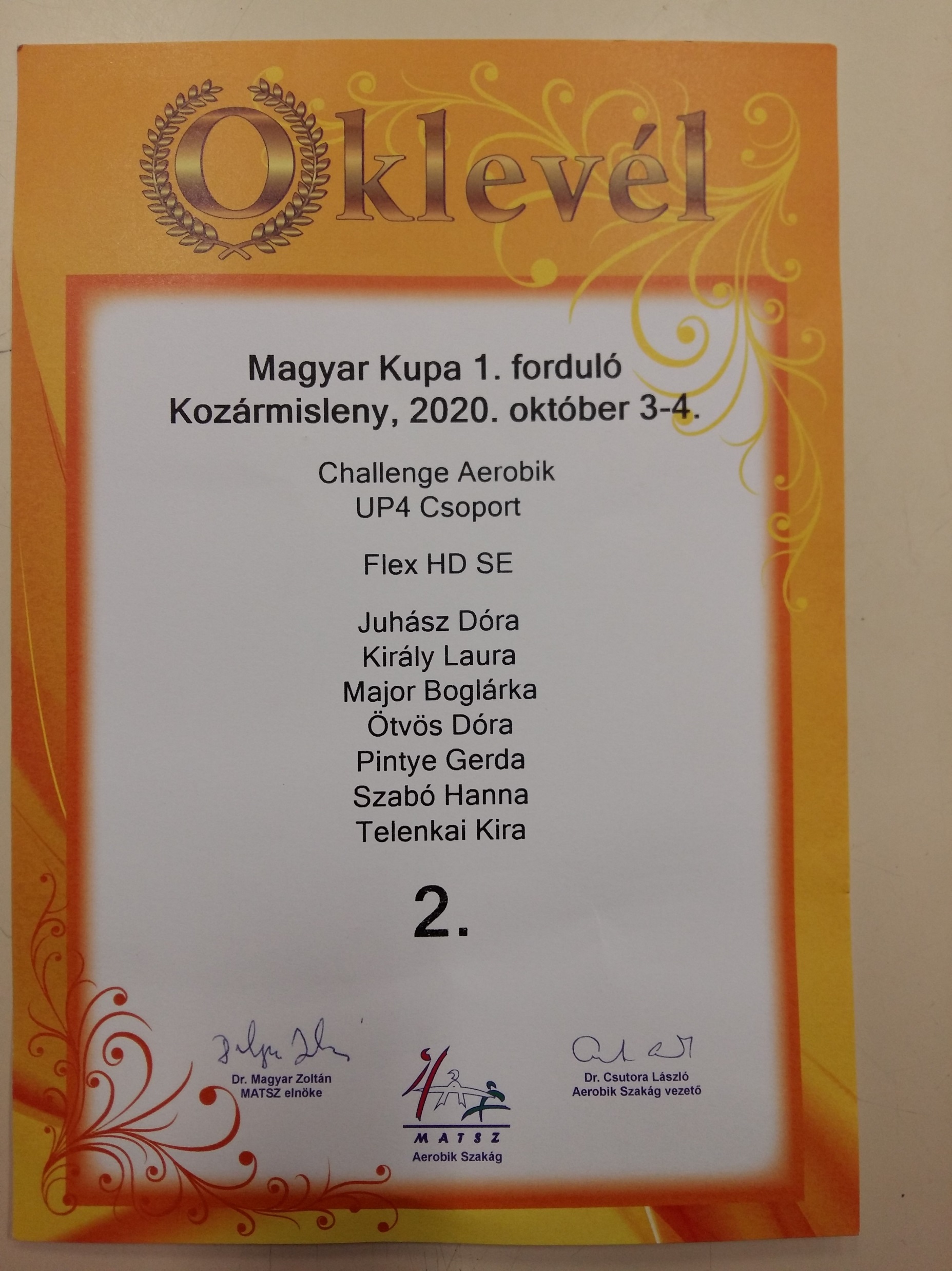 Rózsa Ádám
jégkorong
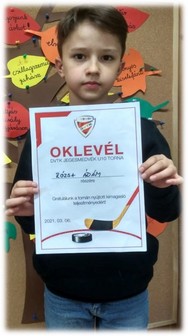 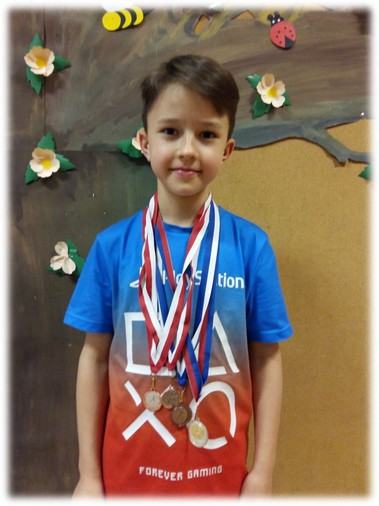 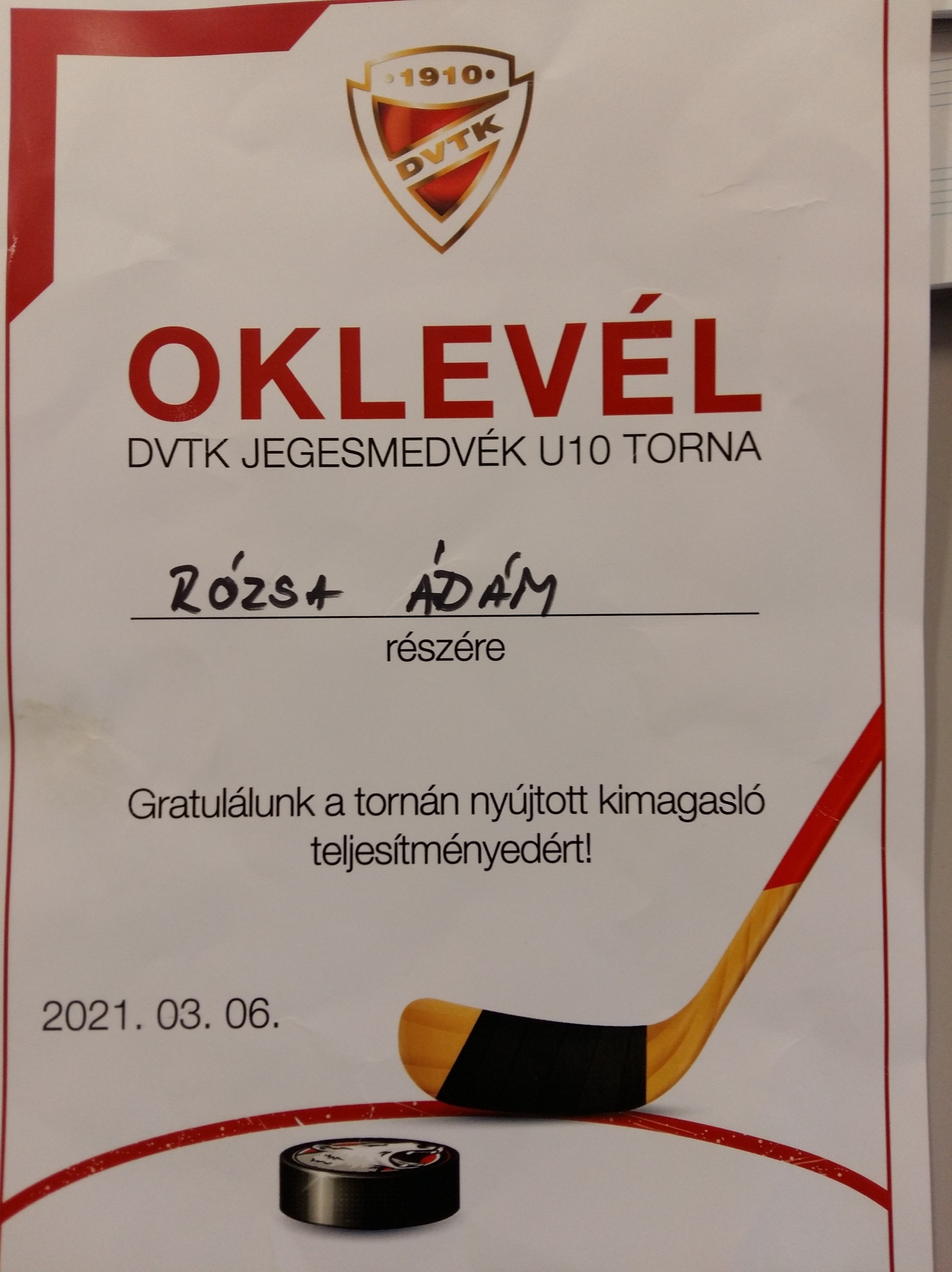 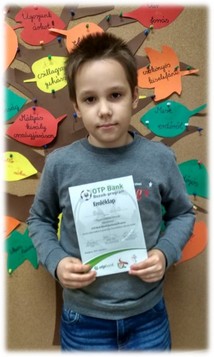 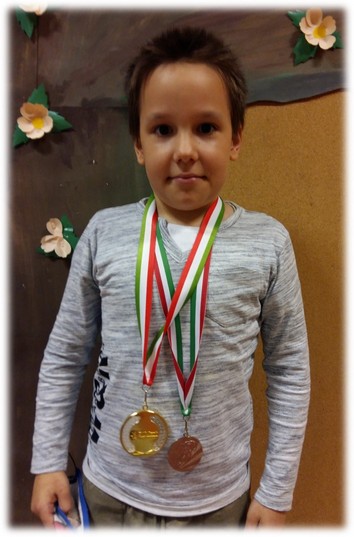 Erdei Máté
labdarúgás
Nemzetközi Kenguru Matematikaverseny résztvevői
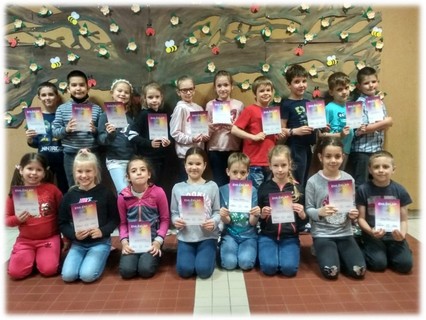 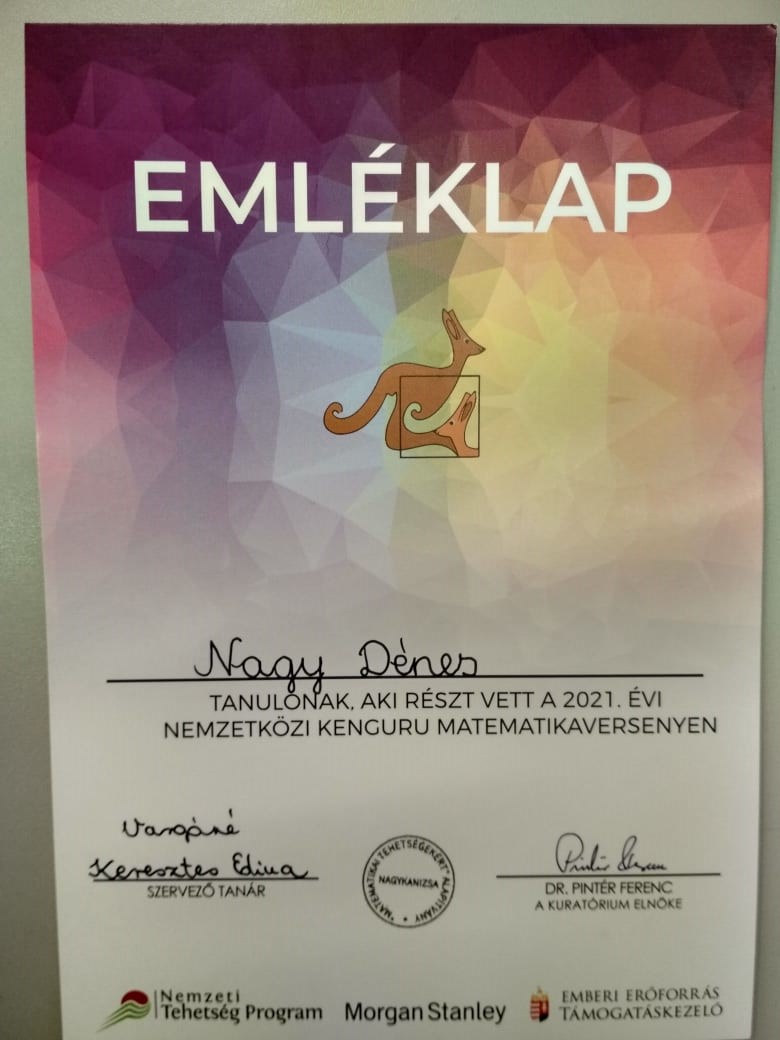 Zrínyi Ilona Matematikaverseny résztvevői
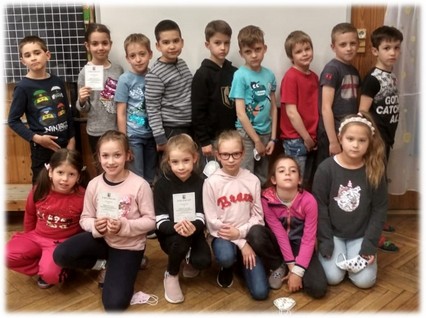 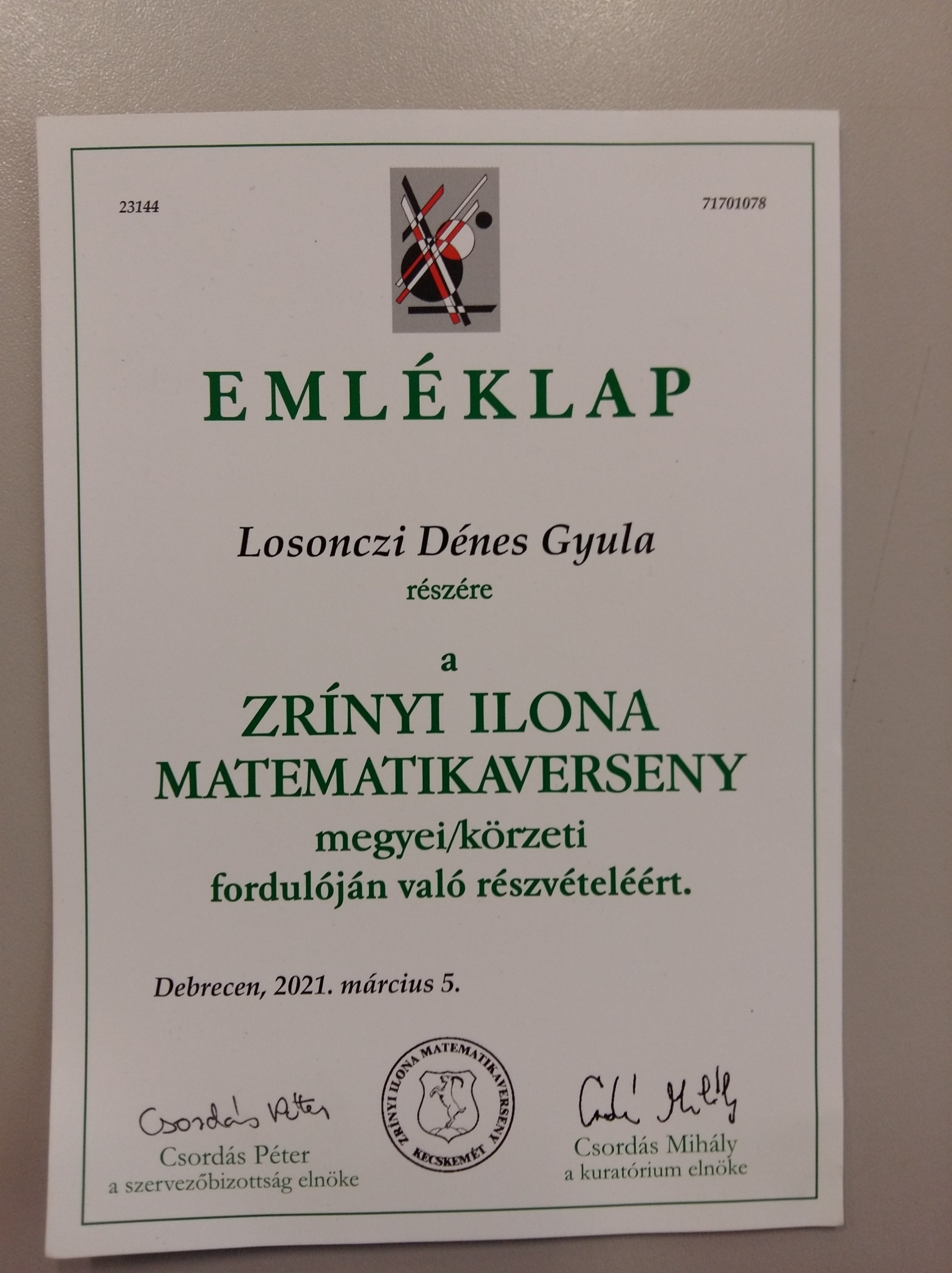 Zrínyi   Ilona   matematikaverseny megyei   körzeti   fordulójának legeredményesebb   versenyzői:
Losonczi Dénes Gyula 	110 pont
Nagy Dénes			        97 pont
Hermann Dóra		        96 pont
Rédai zoltán			        96 pont
Gratulálunk
a szép eredményekhez!